ROCK Case of the MonthMarch 2015
Jeffrey J. Nepple
Washington University Orthopaedics

Robert F. LaPrade
Steadman Clinic
Case
11 + 5 yo M
R lateral knee pain
1.5 years (10 yo)
Football injury – “normal” xray
MRI obtained
Initial MRI
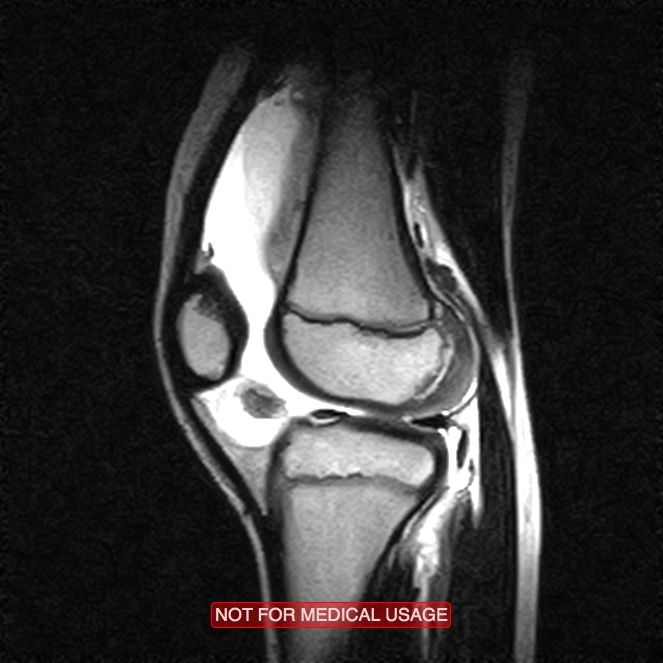 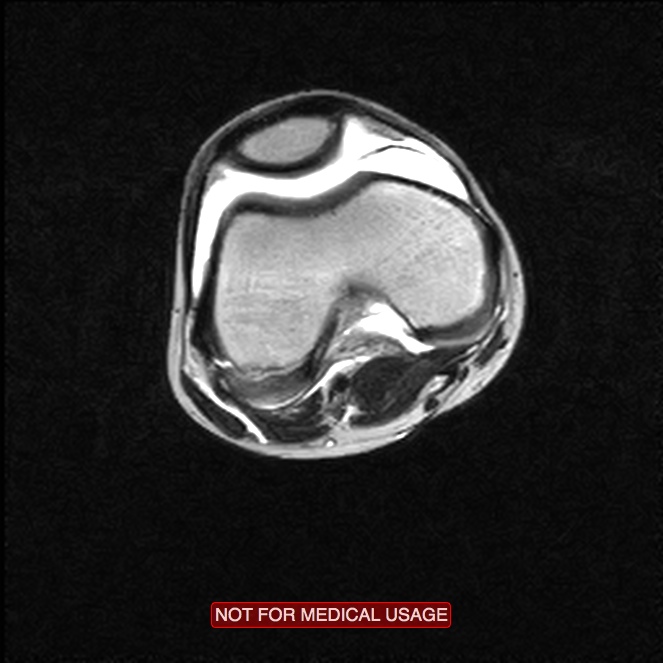 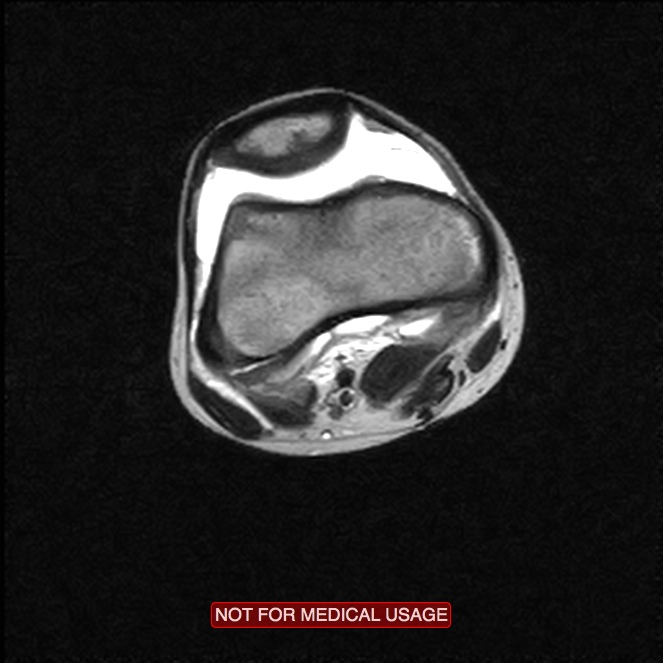 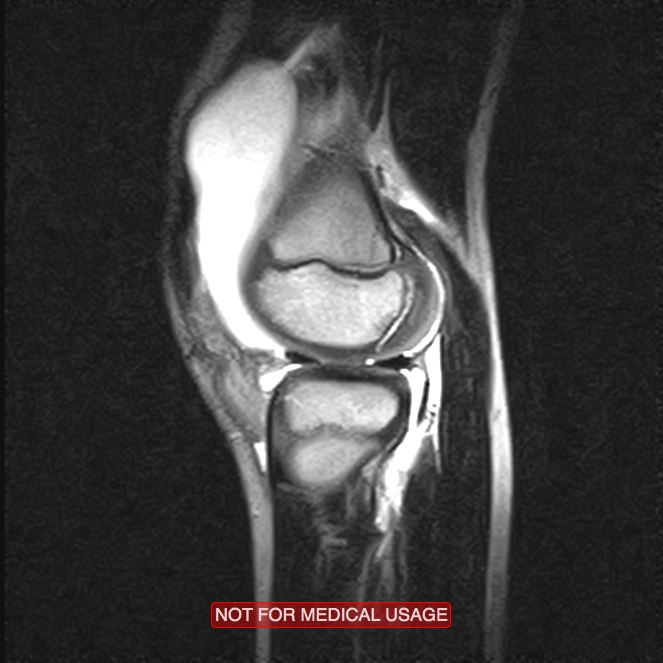 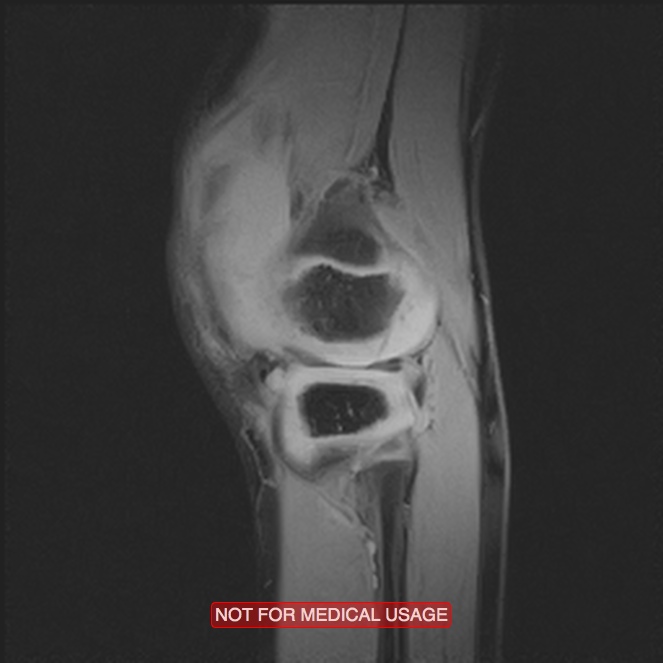 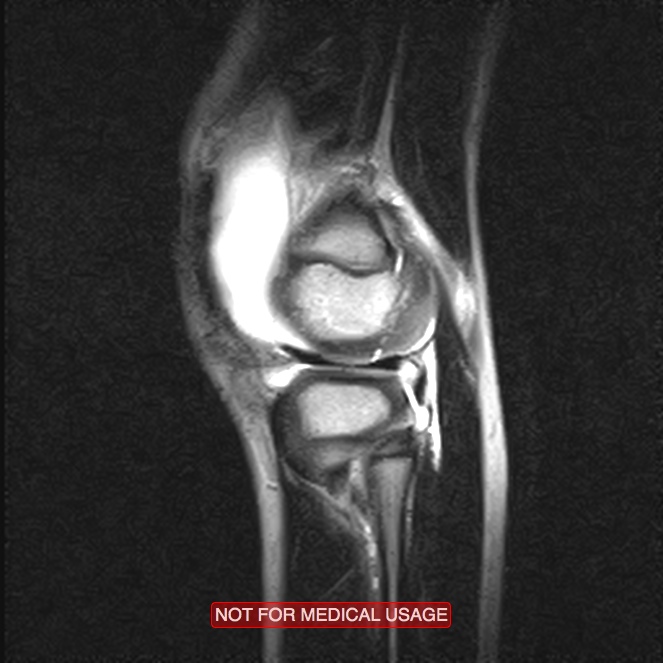 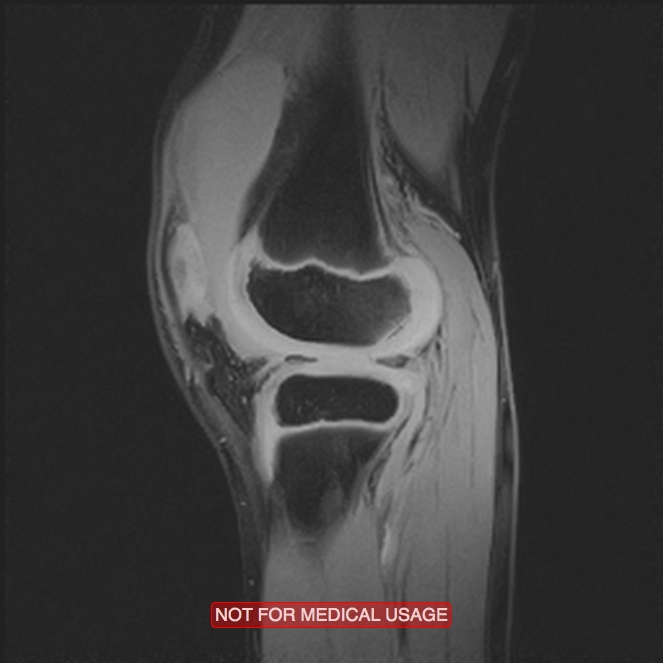 Treated as “knee sprain” per family

Continued pain with sports
Mechanical symptoms
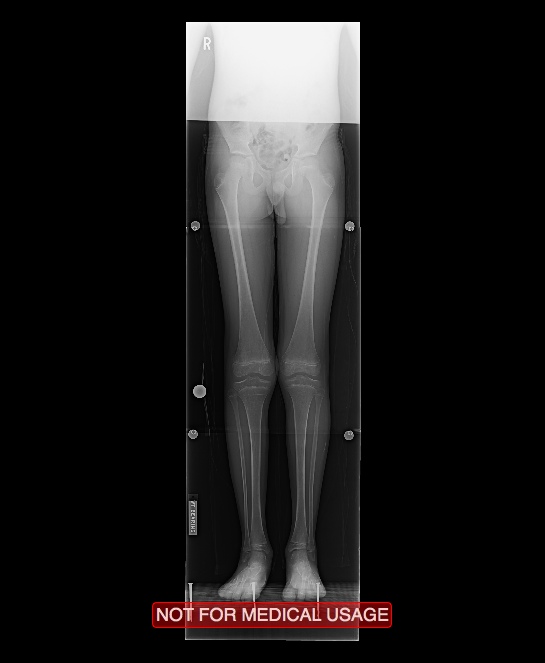 9 months after injury
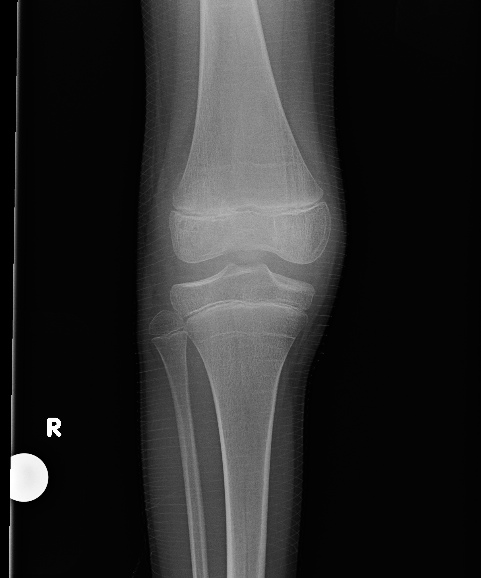 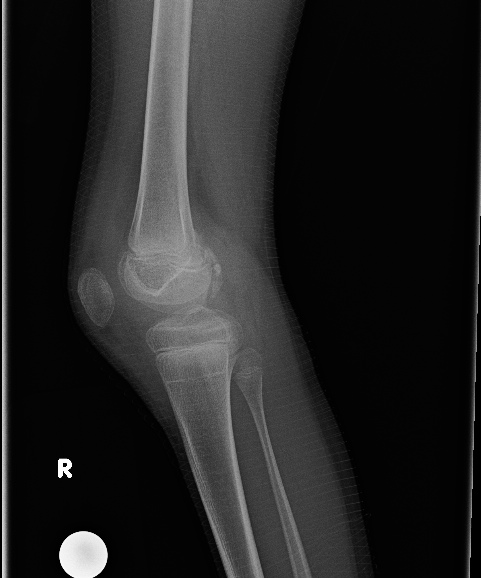 Subsequently treated with extended periods of weightbearing restriction, activity restriction, bracing
1.5 years after injury
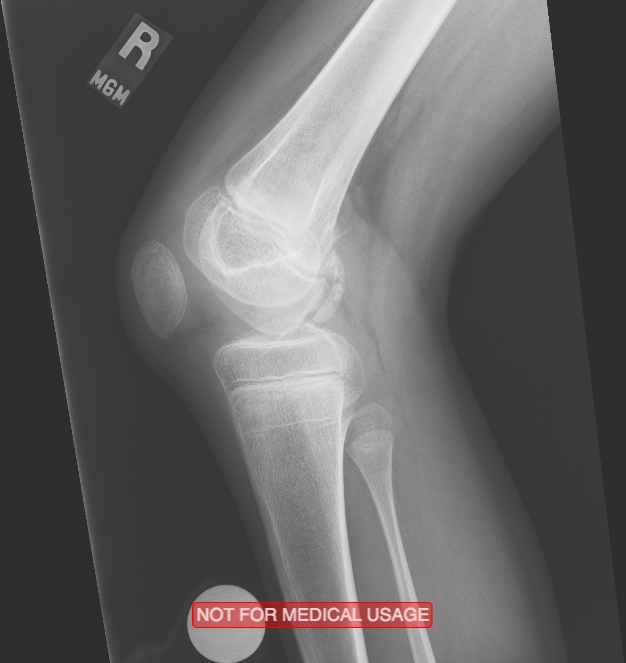 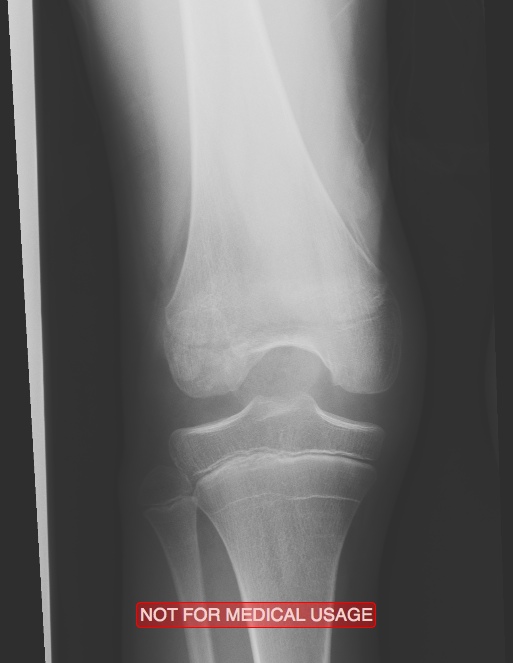 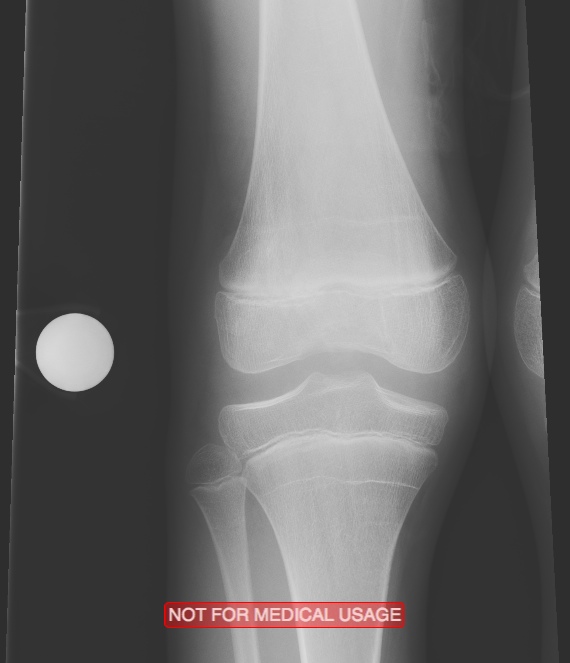 Repeat MRI
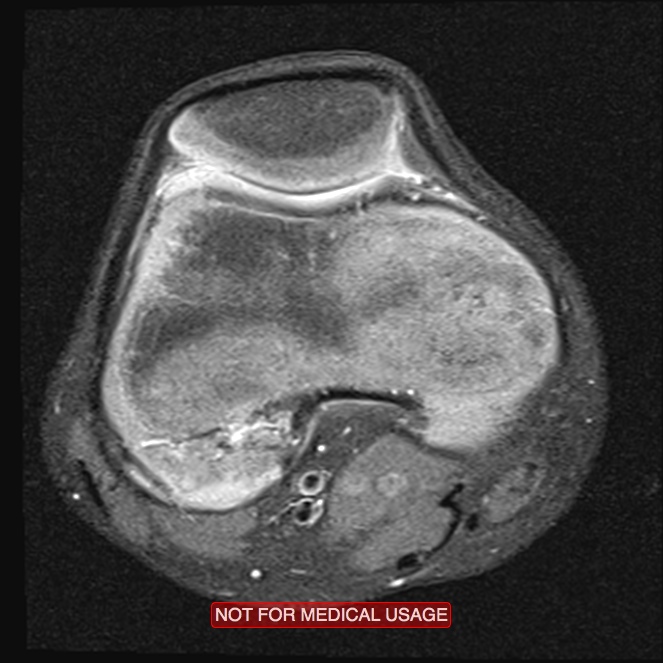 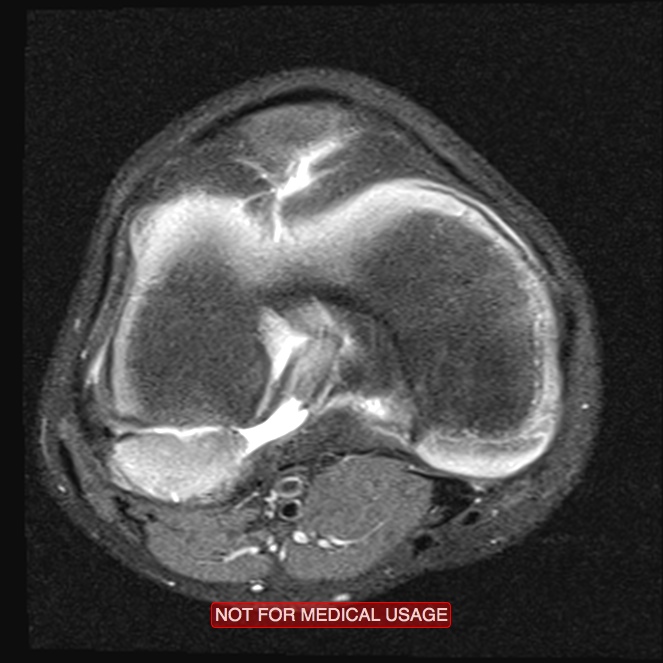 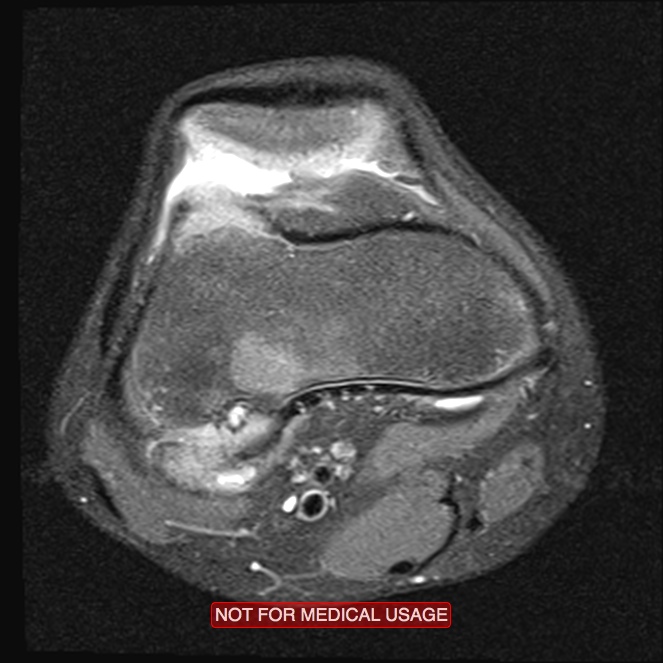 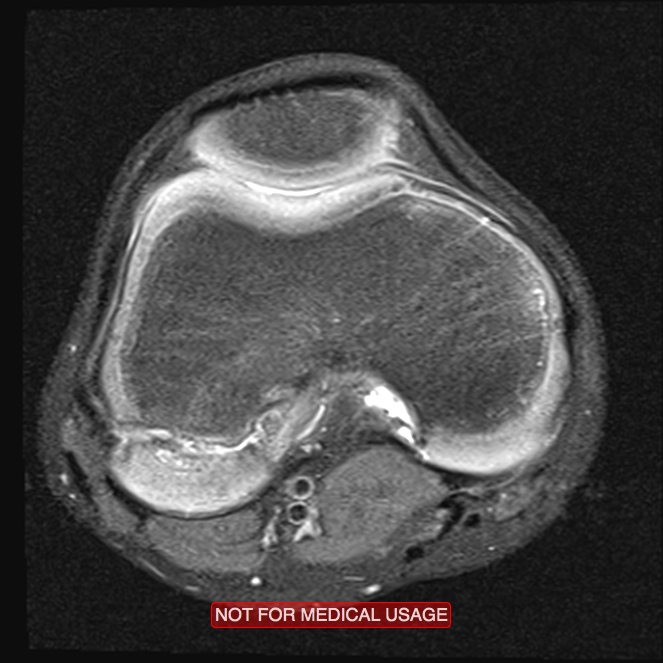 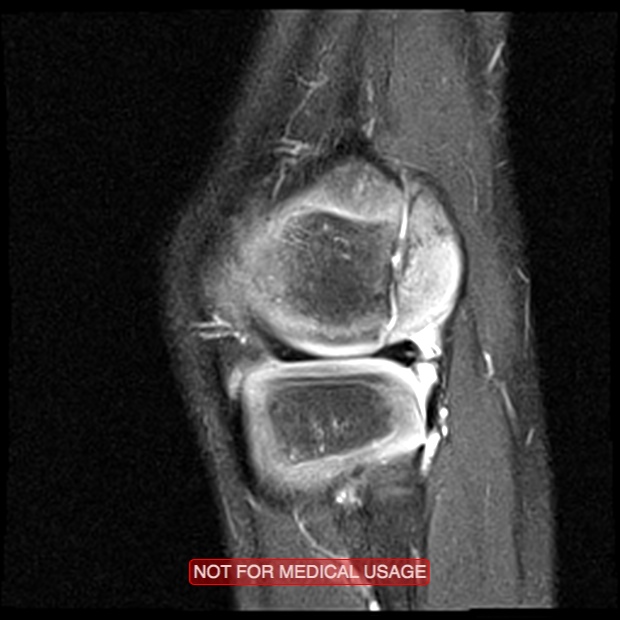 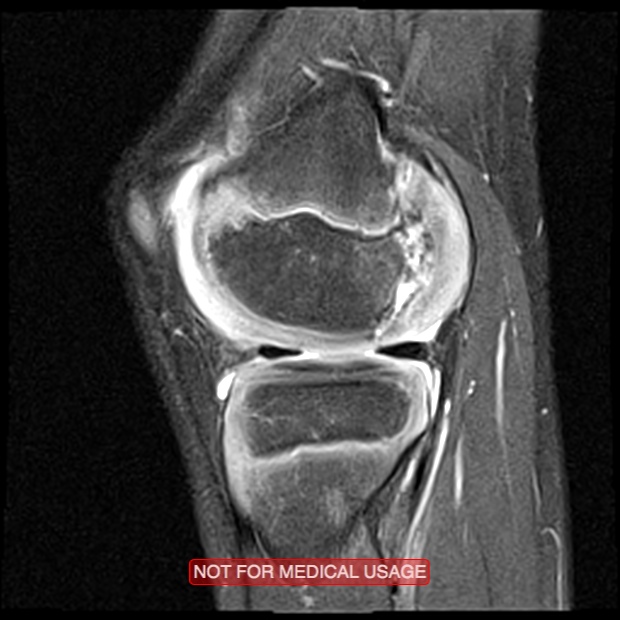 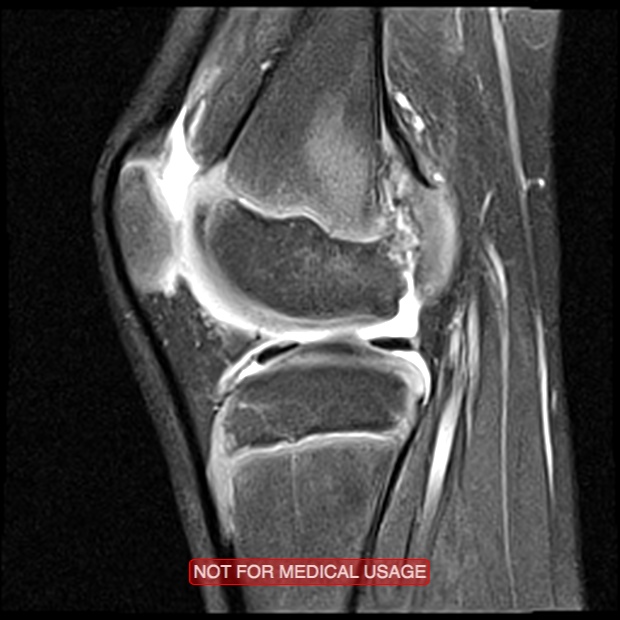 CT
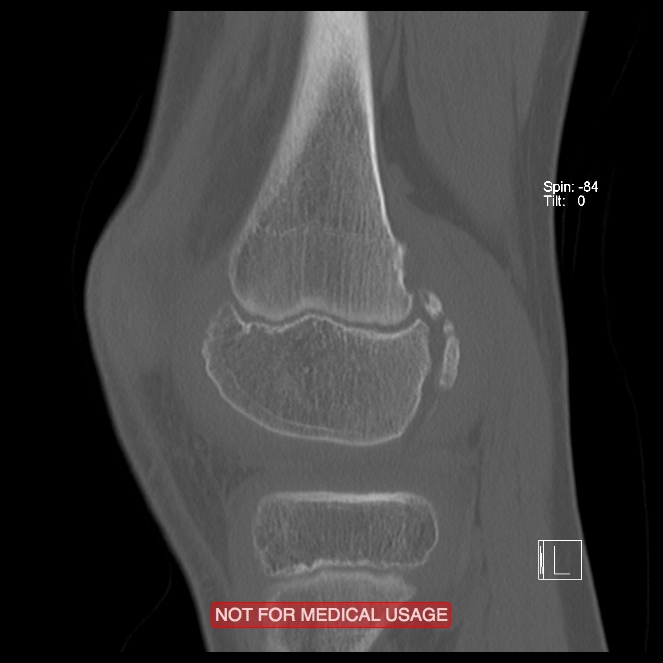 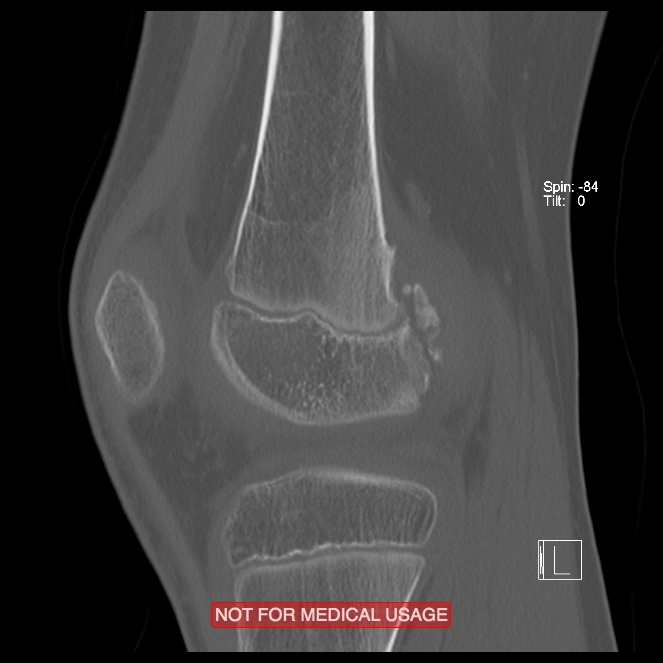 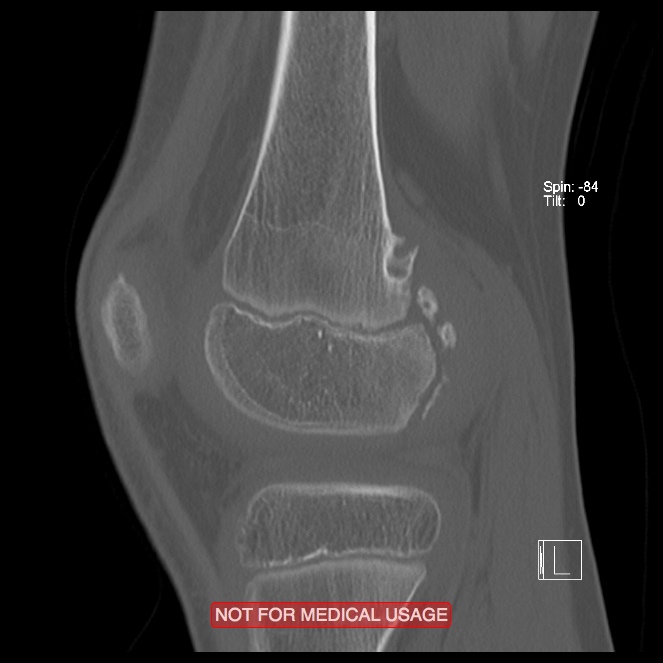 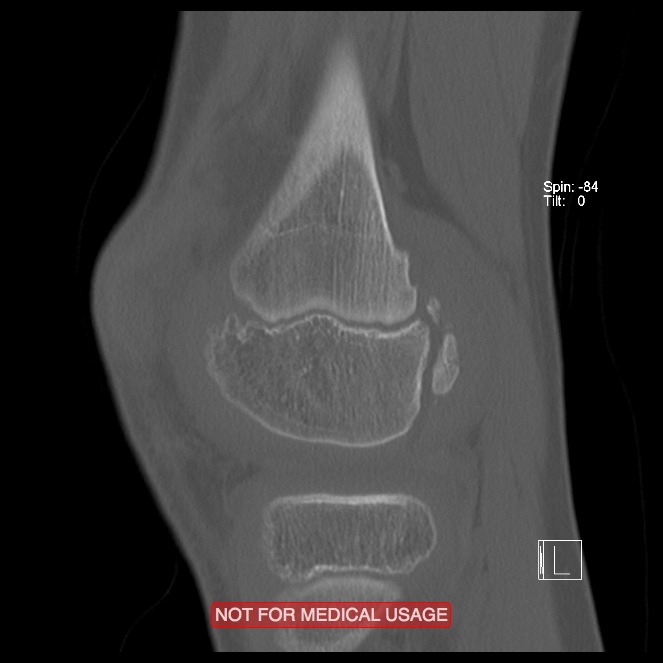 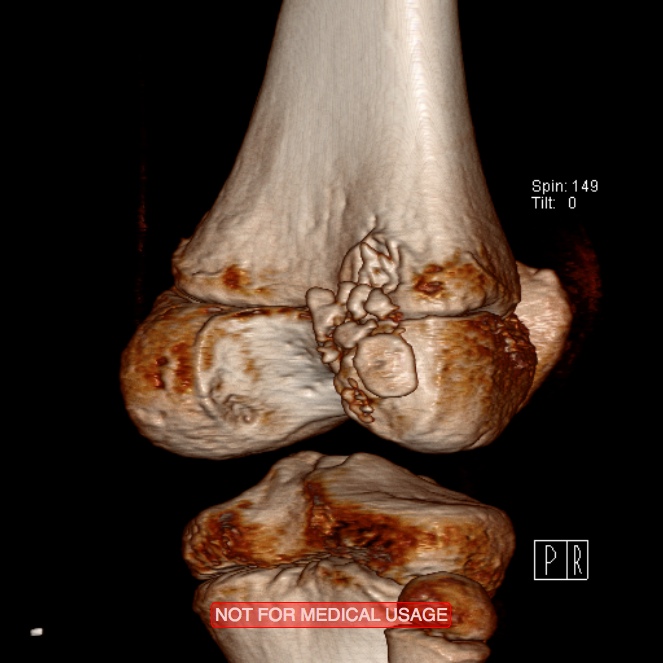 Etiology?

Treatment?
Approach?
Fixation?
Arthroscopy
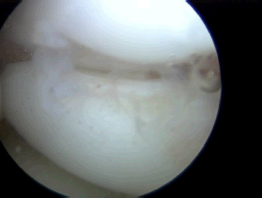 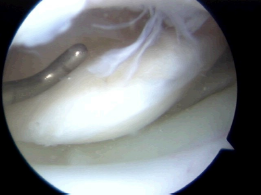 Open Fixation
Lateral peripatellar arthrotomy
Knee hyperflexion
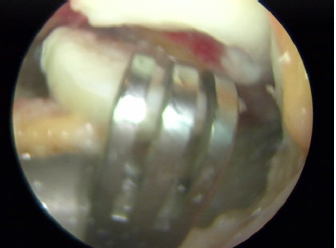 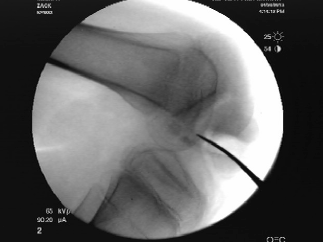 Open Fixation
Debridement
Proximal tibia bone grafting
Bioabsorbable screw fixation
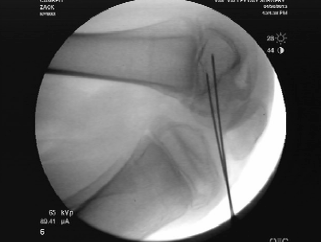 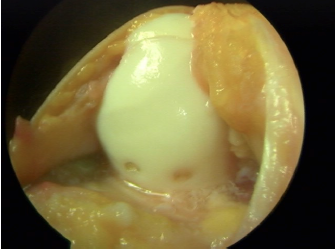 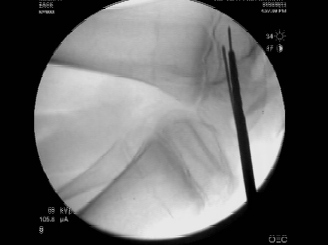 Postop
NWB 6 weeks
Lateral unloader brace
No ROM restrictions
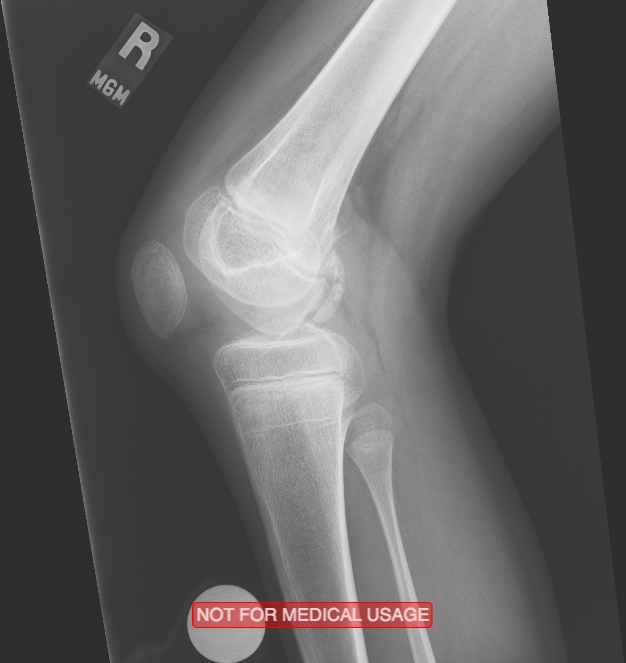 1 year postop
Pain free
MRI obtained prior to return to full sports
PRE
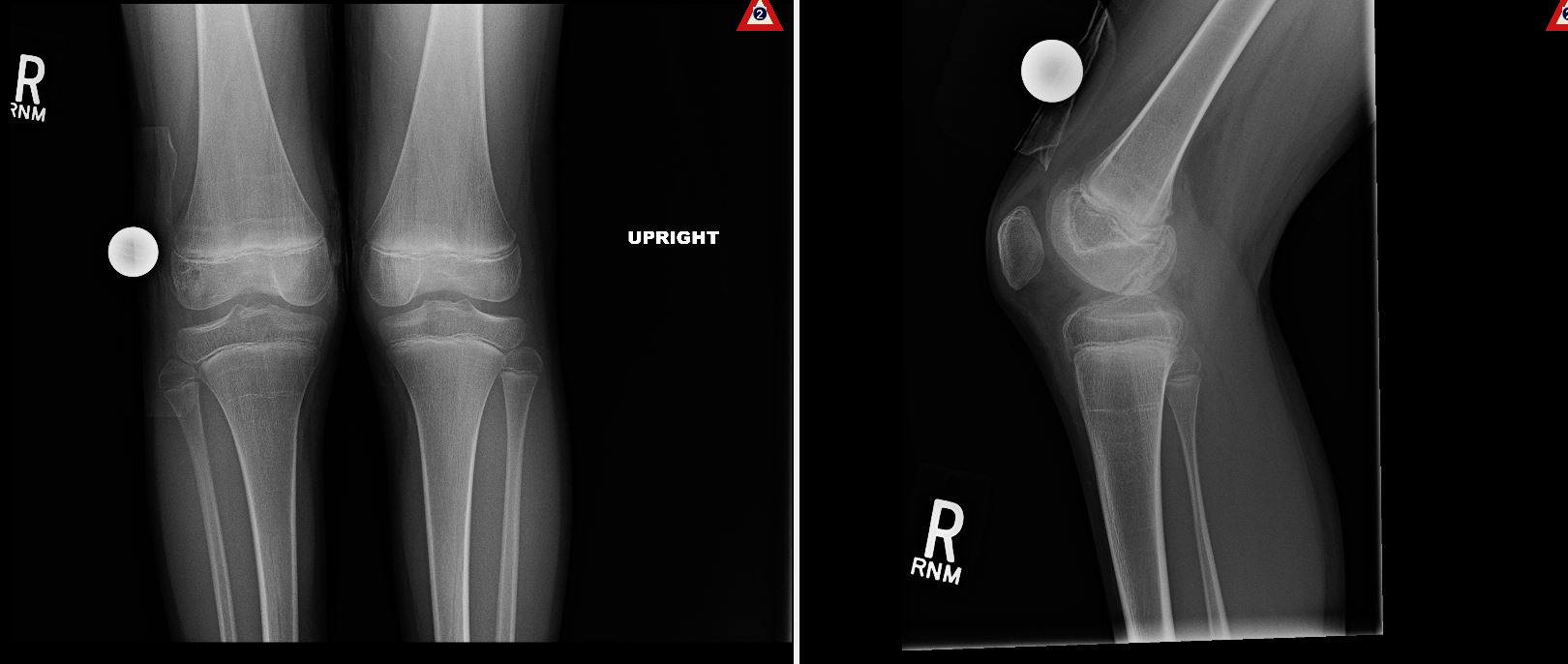 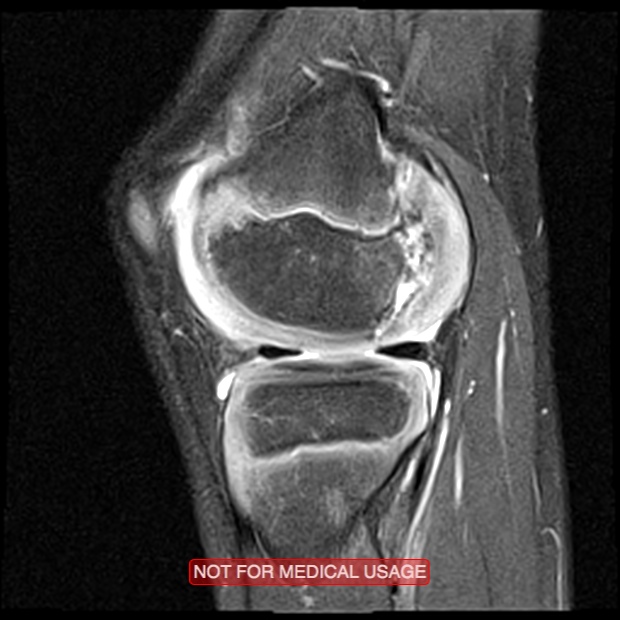 PRE
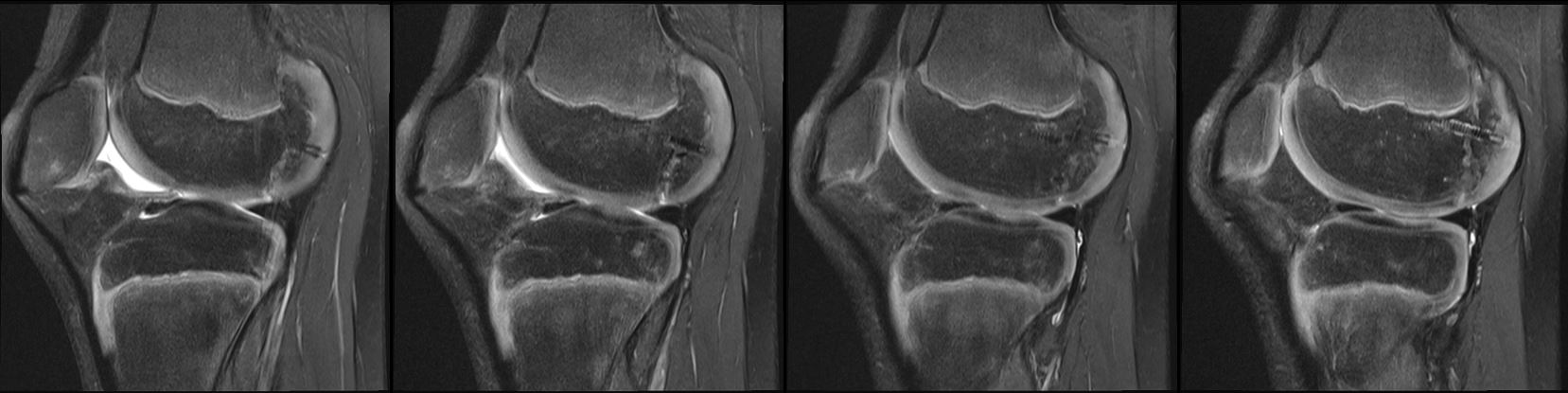